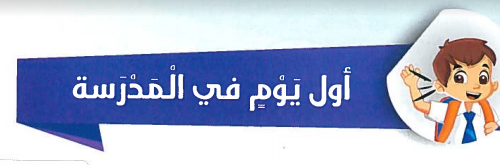 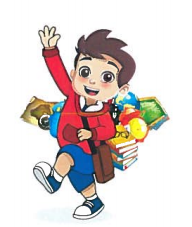 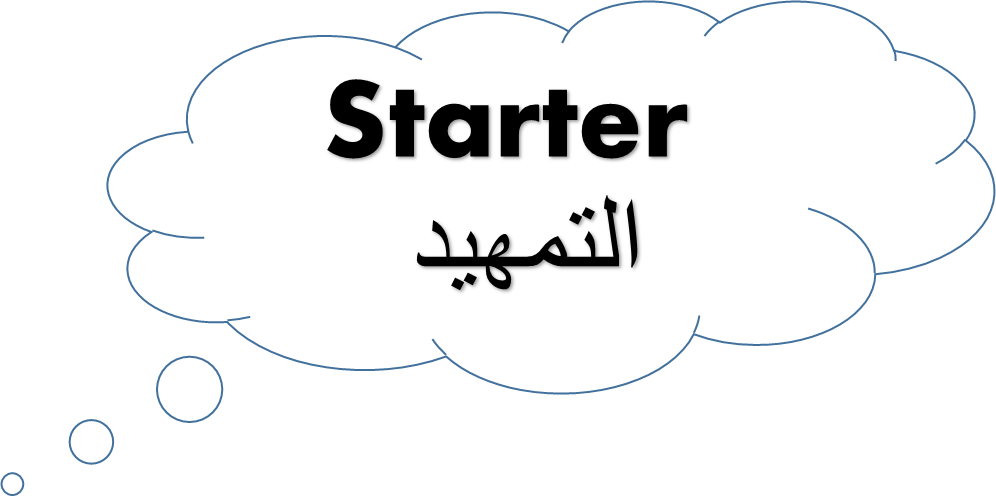 Matching
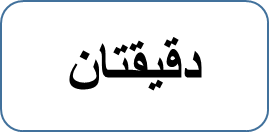 https://quizlet.com/426667486/match
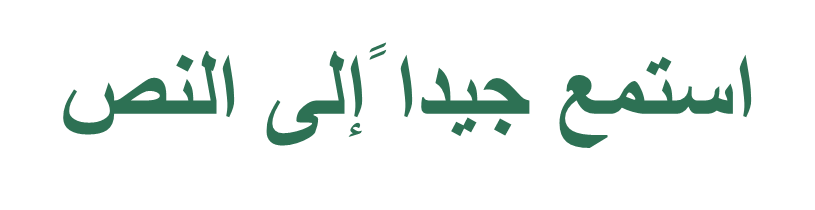 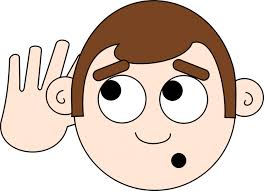 https://drive.google.com/open?id=1_7IpqU137yZY1sZ5esvNfG_Yyh78oxBK
--رتب أحداث القصة.Sort story events